Passenger Maritime Link between 
Cyprus-Greece
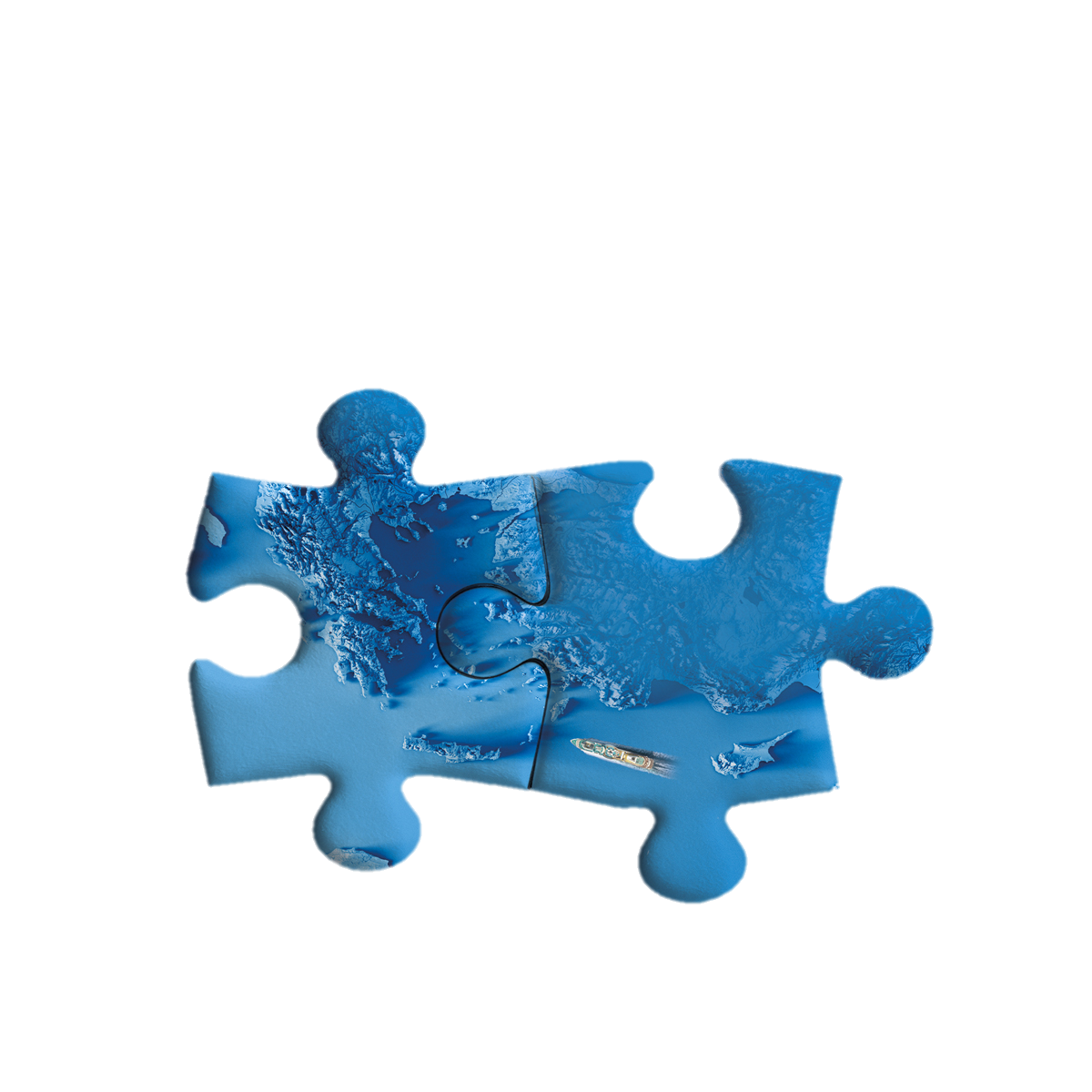 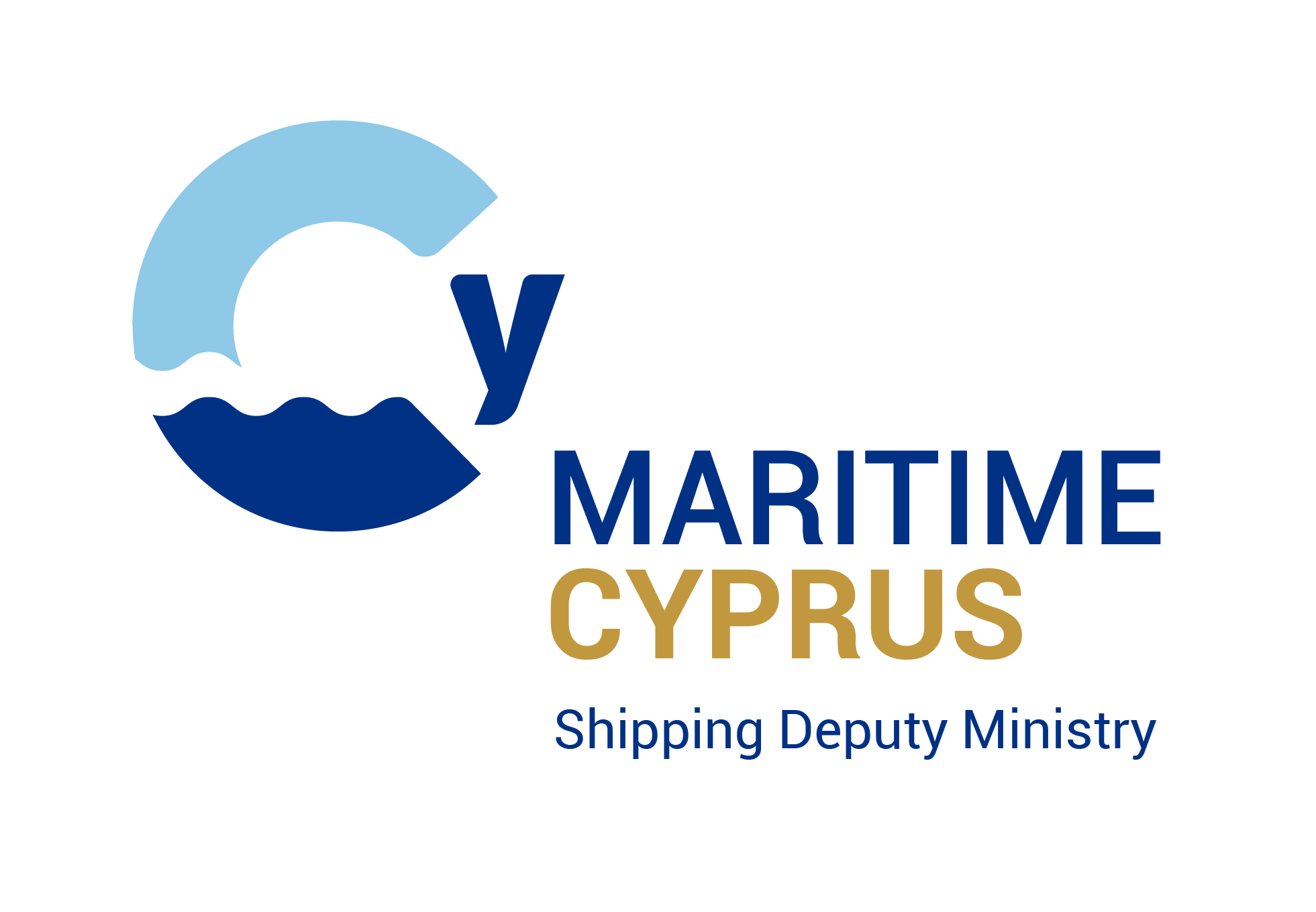 Launching of a European Open Tender Procedure
Maritime Link: Relaunching of European Open Tender Procedure
FEB 2021
SDM commenced a number of contacts with the shipping industry, and potential Tenderers to improve Tender Documents.
MAR–OCT 2021
SDM Correspodence with DG Competition and approval of the latter on SDM’s proposed changes to the Tender specifications of the previous tender procedure.
29 OCT 2021 
SDM Open Consultation: Publication of a document announcing the intention to launch a European tender procedure- Request for submission of comments by 12.11.2021.
	Following the open consultation: 	SDM finalized the  Tender Documents 	which were approved by the Treasury 	Public Procurement Directorate on 	24.11.2021.
25 NOV 2021
Launching of European Open Tender Procedure SDM 14/2021 
on the CY eprocurement platform 
https://www.eprocurement.gov.cy
28 JAN 2022
Deadline for the Submission of Tenders
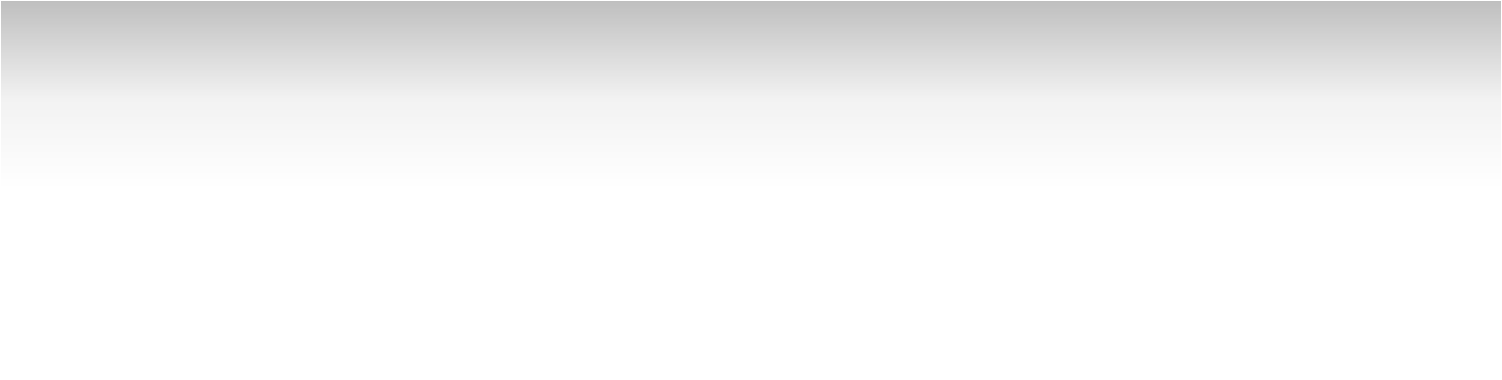 TARGET
Commencement of the passenger maritime link between Cyprus-Greece by spring/summer 2022
Your footer
Main Improvements to the Tender Documents:Tender Procedure 2020 Vs Tender Procedure2021
Main Improvements to the Tender Documents:Tender Procedure 2020 Vs Tender Procedure2021
Main Improvements to the Tender Documents:Tender Procedure 2020 Vs Tender Procedure2021
Main Improvements to the Tender Documents:Tender Procedure 2020 Vs Tender Procedure2021
Main Improvements to the Tender Documents:Tender Procedure 2020 Vs Tender Procedure2021
Main Improvements to the Tender Documents:Tender Procedure 2020 Vs Tender Procedure2021
OPEN TENDER PROCEDURE - DOCUMENTS REQUIRED TO BE SUBMITTED
Τender Documents (obtainable from the eProcurement website) consist of 4 Parts and 12 Forms: 

GENERAL CONDITIONS OF CONTRACT (ANNEX Ι)
	Contains the main provisions of the Public Procurement Law.

AGREEMENT – SPECIAL CONDITIONS OF CONTRACT (PART Β):
	Contains the scope of the contract, and other provisions such as the contract value, conditions for payment, 	performance guarantee, penalties for delays etc.

TERMS OF REFERENCE – TECHNICAL SPECIFICATIONS (ANNEX ΙΙ)
	Describes the contract scope and the requirements for the performance of the subsidised services: 
	Such as: specifications of the vessel, ports, frequency of service, duration of the journey, maximum fares, method of 	calculation of the subsidy and any deductions in case of transport of cargo or delays, and reporting 	requirements.

INSTRUCTIONS TO ECONOMIC OPERATORS (PART Α)
	Provides key details on the tender procedure and documents to be submitted in each of the three sub folders: 
	   “Eligibility Criteria sub folder”
	   “Technical Part sub folder”
	   “Financial offer sub folder”
OPEN TENDER PROCEDURE - DOCUMENTS REQUIRED TO BE SUBMITTED
MAIN DOCUMENTS TO BE SUBMITED IN EACH SUB FOLDER:

“Eligibility Criteria sub folder”
	Form 1(EN) or 1A (EL) (Tender Guarantee)
	Form 2 (Solemn declaration Tenderers personal situation)
	Form 5 (CVs of key experts i.e. of the Project Manager, Safety and Technical Manager)
	Form 6 (Declaration for the protection of employees)
	Form 14 (Declaration of other entities) only if the tenderer relies on the capacities and resources of other entities, and
	Proof of establishment of Shipping Company, memorandum of association (scope and activities), Certificates of Shareholders and  	Directors.

“Technical Part sub folder”
	Form 7 (Technical Offer)
	Form 7A (Vessel’s specification and other information)
	Form 8 (Project Team) + Organizational structure of project team
	Form 5 (CVs of other experts)

“Financial offer sub folder”
	Form 8 (Financial Offer)

Forms to be submitted only by the Successful Tenderer before signing of the Agreement: 
	Form 11 with supporting documents, Form 12 (EN) or 12A (EL), Form 15 with supporting documents